مدیـریت رفـتار سـازمانی پیشرفته
Advanced Organizational Behavior Management
Dr.Varzeshkar  Ahmad.2010
1
سرفصل مطالب 
Content  /outline
9. مدیریت تعارض و مذاکره
2. احساسات : هوش عاطفی و چرخه زیستی
8. گروه ها و تیم ها
1. مقدمه : رفتار سازمانی و ماهیت آن
10. مدیریت نگرش ها و ارزش ها
3. انگیزش : نظریه های انگیزشی
11. مدیریت خلاقیت و نوآوری
4. شخصیت     4_ 1 . ادراک
12. مدیریت فرهنگ سازمانی
5. ارتباطات : توسعه مهارت برقراری ارتباط
13. مدیریت رفتار سیاسی (نفوذ ، قدرت)
6. رهبری : توسعه مهارت رهبری
14. مدیریت یادگیری در سازمان
7. استرس : مدیریت فشار عصبی و تحلیل رفتگی
Advanced Organizational Behavior Management
Dr.Varzeshkar  Ahmad.2010
2
تعریف اصطلاحی ارتباطات
در فرهنگ لغات وبستر، Communication، عمل بخشيدن ،انتقال دادن،آگاه ساختن،مکالمه و مراوده داشتن استفاده شده است. 
فرهنگ فارسي معين : ربط دادن ، بستن ، بر بستن ، بسان چيزي با چيز ديگر ، بستگي ، پيوند، پيوستگي و رابطه.
 فرهنگ آريانپور براي Communication : ارتباط،خطوط و وسايل ارتباطي،مبادله ،اطلاعيه،نقل و انتقال،مراوده،اخبار،مکاتبه،سرايت،راه ،ابلاغ .
Advanced Organizational Behavior Management
Dr.Varzeshkar  Ahmad.2010
3
تعریف ارتباطات
انتقال و درک مقصود بین یک یا چند فرستنده و یک یا چند  گیرنده می باشد .
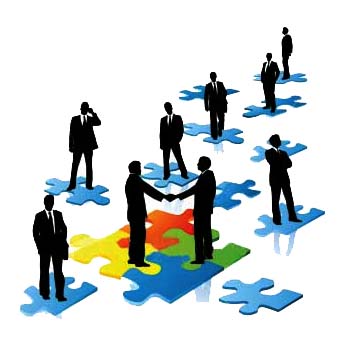 Advanced Organizational Behavior Management
Dr.Varzeshkar  Ahmad.2010
4
تعاریف ارتباطات
Advanced Organizational Behavior Management
Dr.Varzeshkar  Ahmad.2010
5
نقش ارتباطات
ایجاد انگیزه
)Motivation(
کنترل
)Control(
ابراز احساسات
)Emotional Expression(
اطلاعات
)Information(
هیچ یک از این نقش ها از اهمیت بیشتری برخوردار نیست .
Advanced Organizational Behavior Management
Dr.Varzeshkar  Ahmad.2010
6
مدل ادراکی ارتباطات
رمزگذاری
)Encoding(
پیام
)Message(
انتقال به
 وسیله رسانه
)Transmitted on medium(
گیرنده 
کشف رمز می کند
)Receiver decodes(
انتقال پیام
)Transmit Message(
فرستنده
)Sender(
گیرنده
مفهوم را ایجاد می کند
)Receiver 
creates meaning(
Noise
انتقال باز خور
)Transmit eedback(
منبع 
رمز گشایی می شود
)Source decodes(
انتقال به
 وسیله رسانه
)Transmitted on medium(
پیام
)Message(
رمزگذاری
)Encoding(
Advanced Organizational Behavior Management
Dr.Varzeshkar  Ahmad.2010
7
بازخور:
پاسخ گیرنده پیام به پیام
Advanced Organizational Behavior Management
Dr.Varzeshkar  Ahmad.2010
8
تعریف ارتباط
واژه انگليسي Communication” ” معادل « ارتباط » از واژه اي در زبان لاتين ،  به معني مشترك يا عمومي مشتق مي شود  . ما در صدد هستيم كه وجه اشتراكي بين خودمان و افرادي كه در صدد برقراري ارتباط با آنها هستيم ،  بيابيم .  هدف ارتباط ،  رسيدن به نتايج دلخواه است  .  
ارتباط يك فرآيند است و لذا پويا ، روان ،  متحرك و هميشه در تغيير است .  پس ساكن نيست .
Advanced Organizational Behavior Management
Dr.Varzeshkar  Ahmad.2010
9
الگوی فرآیند ارتباط
از حالت رمز
 درآوردن 
پيام
(گرفتن پيام)
كانال
به رمز
 درآوردن 
پيام
(ارسال پيام)
پيام
پيام
پيام
پيام
گيرنده  پيام
منبع پيام
بازخور نمودن نتيجه
Advanced Organizational Behavior Management
Dr.Varzeshkar  Ahmad.2010
10
کد ها ، نشانه ها و نماد ها
Advanced Organizational Behavior Management
Dr.Varzeshkar  Ahmad.2010
11
اهمیت برقراری ارتباط
انگور ، استافیل ، عنب ، ازوم
Advanced Organizational Behavior Management
Dr.Varzeshkar  Ahmad.2010
12
اثرات ارتباط
اثرات عبارت از تغييراتي است كه بدنبال انتقال پيام شما در دريافت كننده روي مي دهد.
اثرات در دو دسته اصلي تقسيم بندي مي شوند.
Advanced Organizational Behavior Management
Dr.Varzeshkar  Ahmad.2010
13
اهداف ارتباط
هدف ارتباط ،  رسيدن به نتايج مطلوب است .  اين نتايج يا اثرات مطلوب ممكن است يكي از تغييرات زیر باشد .  تلاشهاي شما در برقراري ارتباط ممكن است موجب ايجاد هر يك از این تغييرات شود .
Advanced Organizational Behavior Management
Dr.Varzeshkar  Ahmad.2010
14
ابزار ارتباط
Advanced Organizational Behavior Management
Dr.Varzeshkar  Ahmad.2010
15
موقعیت های متفاوت ارتباط
Advanced Organizational Behavior Management
Dr.Varzeshkar  Ahmad.2010
16
علل برقراری ارتباط
اشتراک پيدا کردن در ايده ها و عقايد
تامين بازخورد مناسب و قوي براي ديگران
کسب اطلاعات از ديگران
کسب قدرت و تاثيرگذاري
توسعه ارتباطات اجتماعي
حفظ اعتماد به نفس و فرهنگ خودي
ساير موارد
Advanced Organizational Behavior Management
Dr.Varzeshkar  Ahmad.2010
17
علل اشتراک گذاری ایده ها
بيان عقيده و موقعيت
ارائه دادن آموزش و راهنمائي
بيان کردن يک تغيير
ساخت وارائه يک برنامه
شرکت در جلسات
برقراري ارتباط با ماموريت ، ديدگاه و ارزشهاي سازماني
Advanced Organizational Behavior Management
Dr.Varzeshkar  Ahmad.2010
18
موانع اشتراک گذاری ایده ها
خجالتي بودن شما
ترس از رد شدن
فشار همگروه ها
تفکر سازمان نيافته
ساير چيزهائي که مي تواند باعث حالت دفاعي شود
ناتوانب هاي جسمي و ذهني و رواني
ارتباط با افراد نتد خو و عصبي
Advanced Organizational Behavior Management
Dr.Varzeshkar  Ahmad.2010
19
انواع ارتباطات
Advanced Organizational Behavior Management
Dr.Varzeshkar  Ahmad.2010
20
اشکال ارتباطات سازمانی
Advanced Organizational Behavior Management
Dr.Varzeshkar  Ahmad.2010
21
چگونگی برقراری ارتباط
گفتاري ( صحبت کردن)
نوشتاري ( نوشتن)
گوش دادن
زبان غير کلامي
موسيقي ، هنر، صنايع دستي  
ساير موارد
Advanced Organizational Behavior Management
Dr.Varzeshkar  Ahmad.2010
22
انتخاب رسانه ارتباطی
بالا
چهره به چهره
منطقه پیچیده
(رسانه اطلاعات لازم را فراهم نمی کند.)
تلفن
غنای رسانه
 از لحاظ ارتباط
نوشته شخصی
منطقه ساده
(رسانه اطلاعات لازم را فراهم نمی کند.)
نوشته رسمی
اقلام رسمی
پایین
بالا
پایین
پیچیدگی 
مشکل یا وضعیت
Advanced Organizational Behavior Management
Dr.Varzeshkar  Ahmad.2010
23
عوامل مؤثر در انتخاب رسانه
Advanced Organizational Behavior Management
Dr.Varzeshkar  Ahmad.2010
24
ارتباط اثر بخش بین فردی
Advanced Organizational Behavior Management
Dr.Varzeshkar  Ahmad.2010
25
عوامل مؤثر در رفتار ارتباطی افراد
Advanced Organizational Behavior Management
Dr.Varzeshkar  Ahmad.2010
26
تفاوت ارتباطات کلامی و غیر کلامی
Advanced Organizational Behavior Management
Dr.Varzeshkar  Ahmad.2010
27
اشکال ارتباطات غیر کلامی
ارتباط چشمي ( 30 ثانيه اول، بيان دردها و احساسات، علاقمندي ، شوق وقصدها و...)
تن صدا (منعکس کننده عکس العمل دروني و حالت گوينده، تقويت پيام هاي بينائي و...)
لمس ( نحوه تماس ،دست دادن ،در آغوش گرفتن و...)
ژست ها  ( حالات ، اطوار ، ادا ها و ...)
وضعيت بدن ( محل قرار گرفتن بازوها ، دستها ، پاها ، نحوه نشستن ، ايستادن و...)
ظاهر فيزيکي ( روش لباس پوشيدن ، حمل وسايل خاص و...)
Advanced Organizational Behavior Management
Dr.Varzeshkar  Ahmad.2010
28
اشکال ارتباطات غیر کلامی
حريم و فاصله شخصي ( حفظ حريم و فضا به هنگام ارتباط با سايرين ، فضائي که فرد درآن احساس آرامش کند، دوري و نزديکي و...)
بيان صورتي ( تغييرحالات چهره به اشکال مختلف براي ارسال پيامهاي گوناگون )
زبان بدن ( فرمهاي رمز شده در مورد سيستم هاي حرکات به شکل مکتوب ،اشاره براي سوار شدن به ماشين ؛ علامت پيروزي و...)
فرا زبان (  کاربرد گفتار بدون  استفاده از لغات )
بکارگيري وسايل  ( نمايش اشياء مادي ، لباس ، ترتيب مبل و اثاثيه  و...) 
گوش دادن ( نحوه توجه و تمرکز به هنگام برقراري ارتباط و درک پيام )
Advanced Organizational Behavior Management
Dr.Varzeshkar  Ahmad.2010
29
ارتباطات غیر کلامی (Nonverbal Communication)
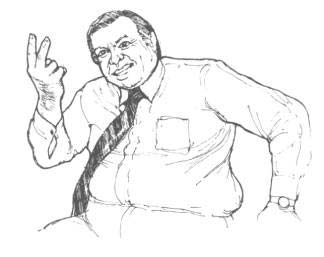 Advanced Organizational Behavior Management
Dr.Varzeshkar  Ahmad.2010
30
ارتباطات غیر کلامی (Nonverbal Communication)
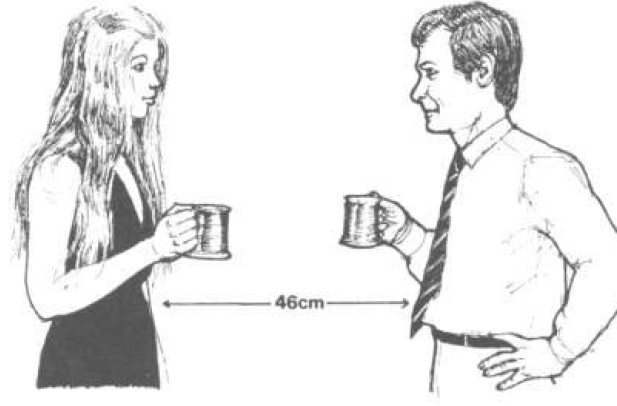 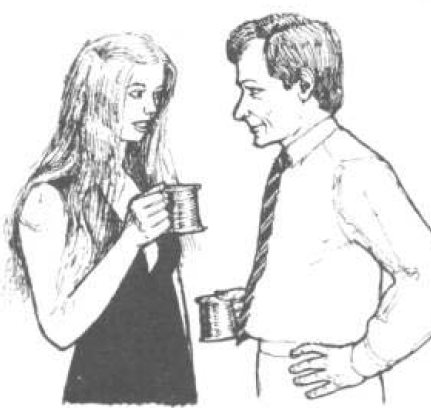 Advanced Organizational Behavior Management
Dr.Varzeshkar  Ahmad.2010
31
ارتباطات غیر کلامی (Nonverbal Communication)
Advanced Organizational Behavior Management
Dr.Varzeshkar  Ahmad.2010
32
ارتباطات غیر کلامی (Nonverbal Communication)
Advanced Organizational Behavior Management
Dr.Varzeshkar  Ahmad.2010
33
ارتباطات غیر کلامی (Nonverbal Communication)
Advanced Organizational Behavior Management
Dr.Varzeshkar  Ahmad.2010
34
ارتباطات غیر کلامی (Nonverbal Communication)
Advanced Organizational Behavior Management
Dr.Varzeshkar  Ahmad.2010
35
ارتباطات غیر کلامی (Nonverbal Communication)
Advanced Organizational Behavior Management
Dr.Varzeshkar  Ahmad.2010
36
ارتباطات غیر کلامی (Nonverbal Communication)
37
Advanced Organizational Behavior Management
Dr.Varzeshkar  Ahmad.2010
ارتباطات غیر کلامی (Nonverbal Communication)
Advanced Organizational Behavior Management
Dr.Varzeshkar  Ahmad.2010
38
ارتباطات غیر کلامی (Nonverbal Communication)
Advanced Organizational Behavior Management
Dr.Varzeshkar  Ahmad.2010
39
ارتباطات غیر کلامی (Nonverbal Communication)
Advanced Organizational Behavior Management
Dr.Varzeshkar  Ahmad.2010
40
ارتباطات غیر کلامی (Nonverbal Communication)
41
Advanced Organizational Behavior Management
Dr.Varzeshkar  Ahmad.2010
ارتباطات غیر کلامی (Nonverbal Communication)
Advanced Organizational Behavior Management
Dr.Varzeshkar  Ahmad.2010
42
ارتباطات غیر کلامی (Nonverbal Communication)
Advanced Organizational Behavior Management
Dr.Varzeshkar  Ahmad.2010
43
توجه کنید
اعمال گوياتر از الفاظ هستند. ( ضرب المثل انگليسي)
دو صد گفته چون نيم کردار نيست.
رنگ رخساره خبر مي دهد از سر ضميرو
قسم حضرت عباس را باور کنيم يا دم خروس را.
چيزي که عيان است چه حاجت به بيان است.
Advanced Organizational Behavior Management
Dr.Varzeshkar  Ahmad.2010
44
فرا زبان
فرا زبان (Paralanguage)  يک زبان گفتاري است که مي تواند معنی داشته باشد ، اما همواره با استفاده از لغات نيست. 
آه کشيدن ، گلو صاف کردن ، خميازه کشيدن ، با زبان به کام ضربه زدن (تُچ) ، سکوت ، مکث و ....
Advanced Organizational Behavior Management
Dr.Varzeshkar  Ahmad.2010
45
تفاوت الگوی ارتباطی زنان و مردان
Advanced Organizational Behavior Management
Dr.Varzeshkar  Ahmad.2010
46
پارازیت
پديده اي است که منجر به ناتواني و حتي مرگ جريان ارتباطي دريک مقطع زماني مي شود.
فرستنده ، پرت شدن حواس در هنگام بيان مطلب.
گيرنده ، وجود سروصدا و همهمه در کنار محل ارتباطات.
پيام ، وجود ناراحتي يا بيماري يا ناتواني خاص.
کانال ارتباطي ، ارسال پيام با کدهاي ناشناخته براي مخاطب در بين جريان ارتباطي.
Advanced Organizational Behavior Management
Dr.Varzeshkar  Ahmad.2010
47
ارتباط بهتر
Advanced Organizational Behavior Management
Dr.Varzeshkar  Ahmad.2010
48
نکات برقراری ارتباطات
اگر فرستنده پيام از راه های متعدد ار تباطی استفاده کند ؛تنوع ارتباطی بيشترخواهد بود .
 اگر ديدگاه های فرستنده پيام و گيرندگان ؛ هما هنگ باشد ؛ ارتباط موثرتر خواهد بود .
زمانی که از فرايند بحث برای تصميم گيری استفاده می شود؛ ارتباط تاثيرکاراتری بر رفتا ر و نگر ش های گر وهی دارد .
Advanced Organizational Behavior Management
Dr.Varzeshkar  Ahmad.2010
49
نکات برقراری ارتباطات
زمانی که فرستنده و گيرنده پيام در موقعيت هايي قرار می گيرند که هر دو در ان زمينه تجربيات قبلی دارند ؛ ارتباط موثرتر می شود.
اگر شيوه و روشی که فرستنده پيام انتخاب می کند ؛ با انتظارات گيرندگان پيام مطا بقت داشته باشند ؛ اثر بخشی ارتباط بيشتر است .
اگر فرستنده پيام به شبا هت ها و تفاوتهای فردی ؛ اجتماعي ؛ و معلو ما ت و سن  خود و گيرندگا ن تو جه نمايد ؛ارتبا ط موثرتر خو اهد شد .
Advanced Organizational Behavior Management
Dr.Varzeshkar  Ahmad.2010
50
نکات برقراری ارتباطات
اگر فرستنده پيا م به ويزگی های شخصيتی خود وگيرندگان پيام توجه کند؛ تا ثير ارتباط بيشتر است .
اگر فرستنده پيام های کلامی و اشا رات غير کلا می فر ستنده پيام ؛ يکد يگر را تقويت  کنند ؛ ار تباط ؛اثر بخشی بيشتري خواهد داشت .
توانايی برقراری ار تباط شفاهی با فرزندان نه فقط دست ما يه او ليه پدر و مادر است بلکه جزء اولين ابزار های يک مر بی نيز    می باشد ؛ تحقيقات نشان می دهد که تقريبا ۵۰ تا 93 در صد از اوقا ت روزانه انسان صرف ارتبا ط های اجتما عی و آن هم به شکل شفا هی می شود .
Advanced Organizational Behavior Management
Dr.Varzeshkar  Ahmad.2010
51
ویژگی های ارتباط مؤثر
Advanced Organizational Behavior Management
Dr.Varzeshkar  Ahmad.2010
52
ویژگی های ارتباطات مؤثر
Advanced Organizational Behavior Management
Dr.Varzeshkar  Ahmad.2010
53
ویژگی های ارتباطات مؤثر
Advanced Organizational Behavior Management
Dr.Varzeshkar  Ahmad.2010
54
ویژگی های ارتباطات مؤثر
Advanced Organizational Behavior Management
Dr.Varzeshkar  Ahmad.2010
55
ویژگی های ارتباطات مؤثر
Advanced Organizational Behavior Management
Dr.Varzeshkar  Ahmad.2010
56
بار اضافه اطلاعات
اطلاعات اضافه
ظرفیت پردازش اطلاعات کارکنان
بارگذاری اطلاعات
زمان
Advanced Organizational Behavior Management
Dr.Varzeshkar  Ahmad.2010
57
فیلتر های ارتباطی
Advanced Organizational Behavior Management
Dr.Varzeshkar  Ahmad.2010
58
موانع ارتباطات
روند غير واضح : فرستنده و گيرنده ممکن است از زبان ، نماد ، فرهنگ و... مشترک استفاده نکنند.
زنجيره نظرات/دستورات: ممکن است پيام تا رسيدن به گيرنده بايد از مسيرهاي متعددي عبور کند .
فواصل بلند فرهنگي، جغرافيائي ، سازماني : براي گروهاي وسيع پيام بايد بخوبي تهيه و ارسال شود.
محدوديت هاي فردي : کم تواني و ناتواني ها ؛ تفاوتهاي هوشي و آموزشي.
Advanced Organizational Behavior Management
Dr.Varzeshkar  Ahmad.2010
59
موانع ارتباطات
برخورد با احساسها ، عقايد و اهداف
تصاوير ذهني / تعصبات 
ديدقالبي / خشک انديشي
پنداشت ها / فرضيات
قدرت
Advanced Organizational Behavior Management
Dr.Varzeshkar  Ahmad.2010
60